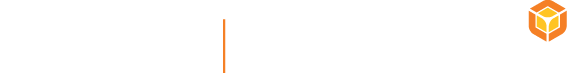 Diseño de un ambiente virtualizado para un ERP ( Enterprice Resource Planning )
Paúl Andres Granja Padilla
pagranja@espol.edu.ec

Rodolfo Ronald Villagrán Tomalá
rrvillag@espol.edu.ec
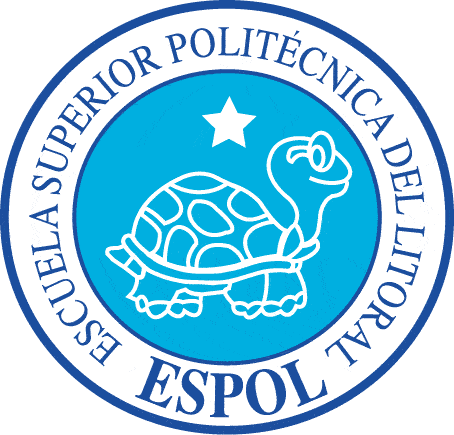 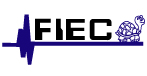 ¿Qué es un ERP?
Los sistemas de gestión empresarial (ERP) son sistemas de gestión de información, que integran todos los procesos que debe gestionar una empresa en sus distintas áreas.
Arquitectura modular de un ERP
¿Por qué implementar un ERP?
Existen tres razones fundamentales por las cuales una empresa se interesa en implementar una solución ERP:

Competitividad

Control

Integración
Alternativas existentes en el mercado
http://www.ecuadorit.mintel.gob.ec/productos/
OpenERP Ecuador
Open ERP es un sistema ERP y CRM.
Es un software libre liberado bajo la GPL. 
Es multiplataforma, funciona sobre Linux y Windows.
Emplea a Postgresql como Sistema manejador de bases de datos.
Arquitectura OpenERP Cliente-Servidor
Módulos
Cliente escritorio
XML-RPC

Net-RPC
Servidor OpenERP
Net-RPC
Navegador WEB
Cliente
WEB
Http
Postgresql
Data Base
¿Qué esVirtualización y por qué Virtualizar?
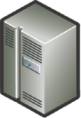 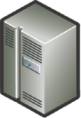 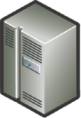 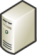 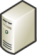 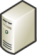 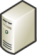 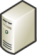 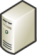 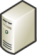 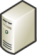 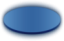 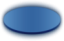 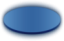 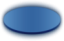 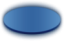 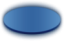 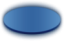 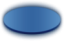 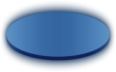 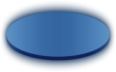 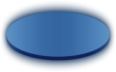 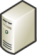 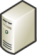 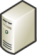 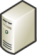 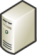 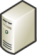 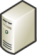 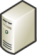 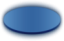 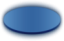 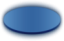 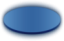 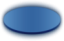 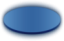 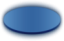 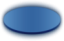 Por qué Virtualizar?
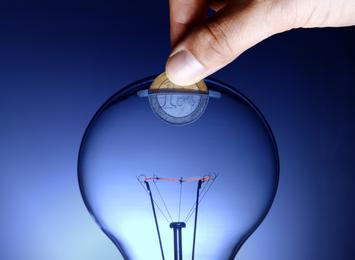 Mejor Uso de Recursos
Consolidación de Servidores
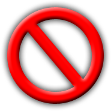 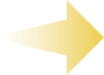 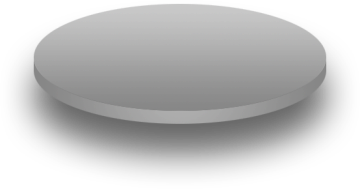 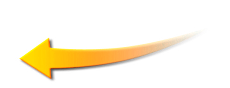 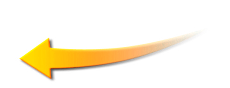 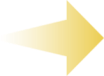 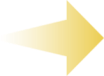 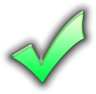 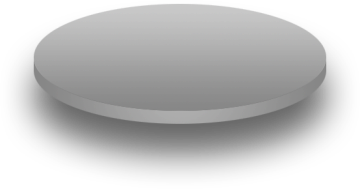 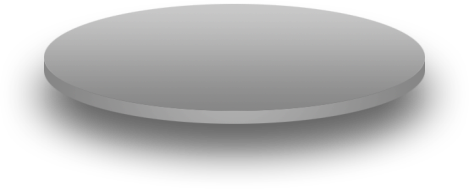 Continuidad Operativa
Flexibilidad
Plataforma de Virtualización
http://www.omtech.net/
Comparación de Precios
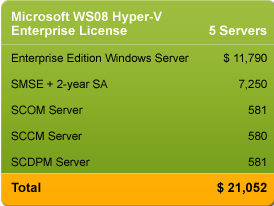 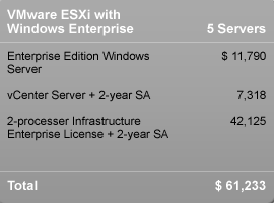 Introducción a Hyper-V R2
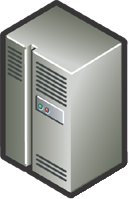 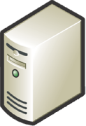 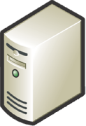 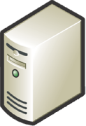 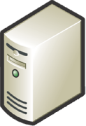 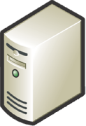 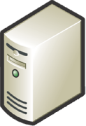 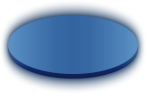 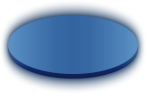 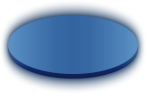 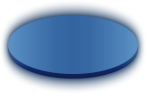 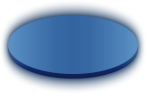 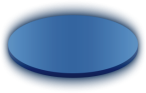 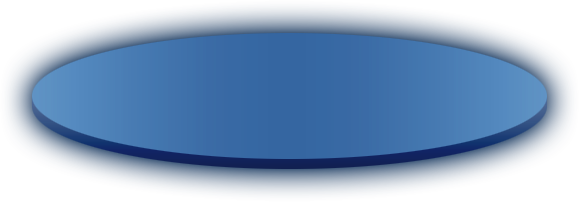 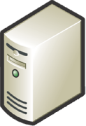 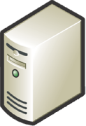 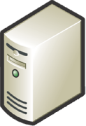 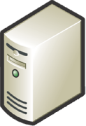 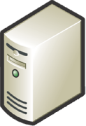 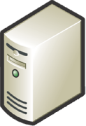 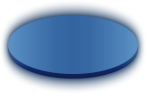 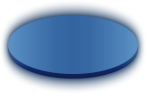 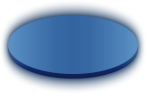 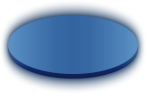 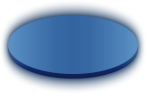 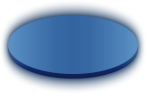 Windows Server 2008 R2 Hyper-V
Misma arquitectura que Hyper-V Server 2008 R2
Integración con nuevas tecnologías
Nuevos escenarios dinámicos
Mejores ratios de consolidación
Datacenter dinámico (Usando Systems Center Suite)
Virtualización del Escritorio (en combinación con Remote Desktop Services)
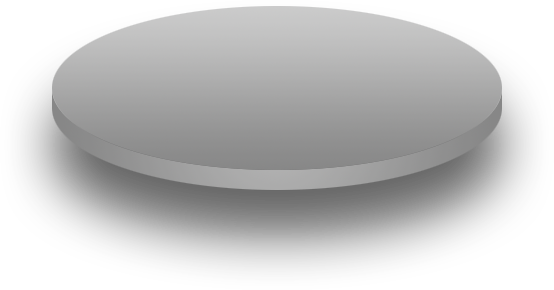 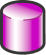 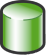 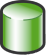 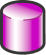 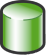 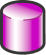 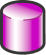 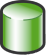 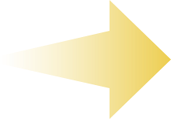 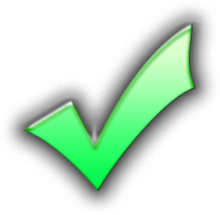 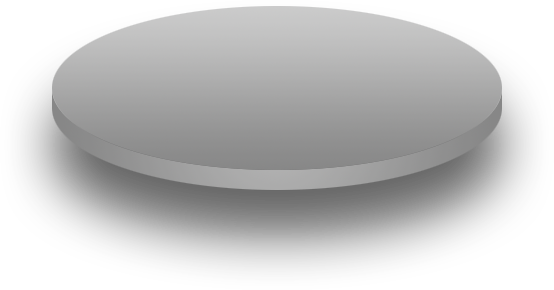 Requisitos de Hyper-V
Hardware
Arquitectura x64 (no IA64)
Virtualización asistida por hardware
Intel-VT / AMD-V
Data Execution Prevention (DEP) en el hardware
NOTA: La BIOS debe soportar y tener habilitadas estas opciones. Hay que apagar/encender el equipo después de hacer algún cambio (no basta reiniciar)
Software
Una edición x64 de Windows Server 2008
Standard/Enterprise/Datacenter
Microsoft Hyper-V Server
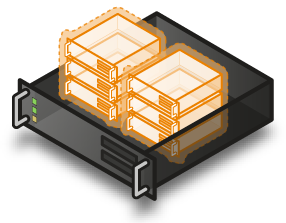 Proporcionado por
Arquitectura de Hyper-V
OS
ISV / IHV / OEM
VM Worker Processes
Microsoft Hyper-V
Microsoft / XenSource
Partición Padre
Particiones Hijas
Aplicaciones
Aplicaciones
Aplicaciones
Aplicaciones
User Mode
WMI Provider
VM Service
Windows Server 2008
Non-Hypervisor Aware OS
Windows Kernel
Windows Kernel
Xen-Enabled Linux Kernel
Windows Server 2003, 2008
VSP
Emulated
Devices
Drivers
IHV Drivers
Synthetic
Devices
Drivers
Kernel Mode
VMBus
Linux VSC
VSC
Emulacion
VMBus
VMBus
Windows hypervisor
Hypercall Adapter
Ring -1
“Designed for Windows” Server Hardware
http://blogs.technet.com/davidcervigon
Windows Server 2008 R2 Hyper-V vs. Microsoft Hyper-V Server 2008 R2
Microsoft Hyper-V Server
Microsoft Hyper-V Server 2008 R2 (HVS)
Hyper-V como rol de 
Windows Server 2008 R2
VM
VM
Hyper-V
Parent Partition
MISMAS FUNCIONALIDADES
Windows hypervisor
VM
VM
Windows (parent partition)
Hardware
Windows hypervisor
Hardware
Descarga gratuita que incluye el hypervisor y todos los componentes necesarios para virtualizar (Windows Kernel, drivers, red, almacenamiento…)
Disponible como rol en una instalación “full” o “Server Core” de Windows Server 2008
http://blogs.technet.com/davidcervigon
Windows Server 2008 R2 Hyper-V vs. Microsoft Hyper-V Server 2008 R2
http://blogs.technet.com/davidcervigon
Administración Remota
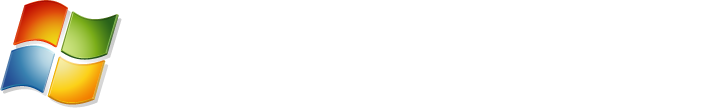 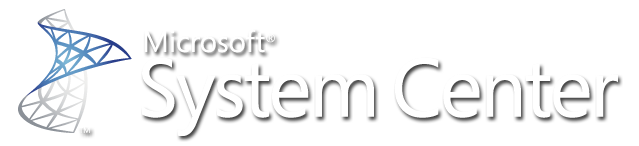 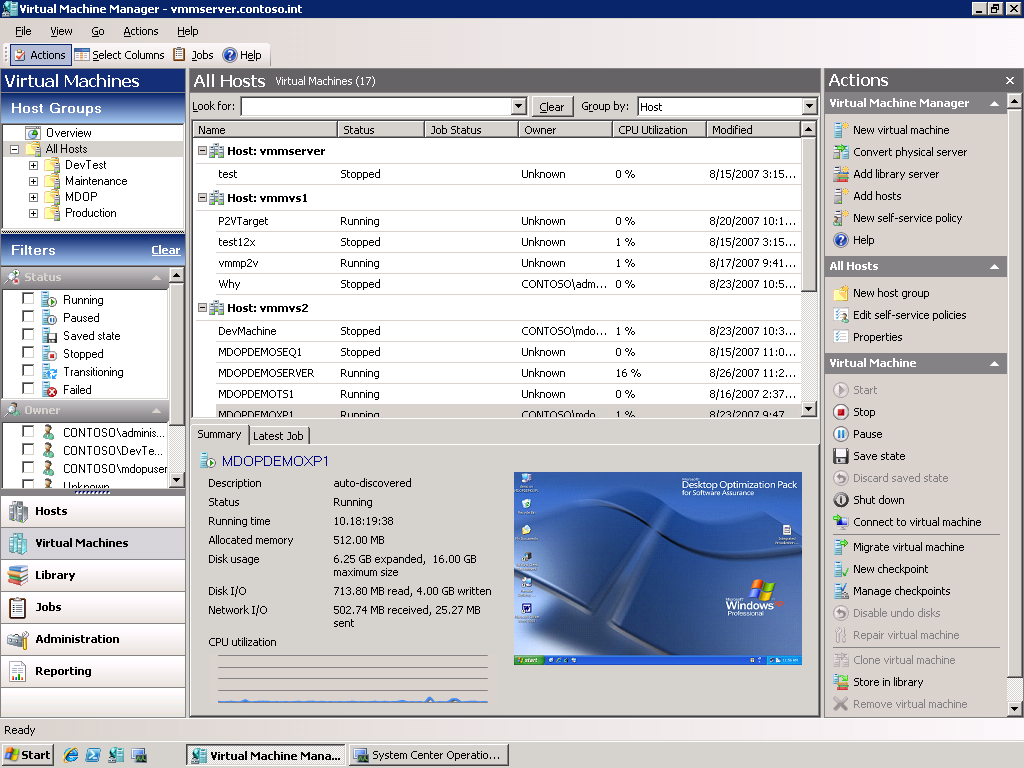 http://blogs.technet.com/davidcervigon
Licenciamiento de Windows Server en entornos virtuales
Instancias Virtuales por Licencia

  iIimitadas         ..
         

           16

             8



             4



             1
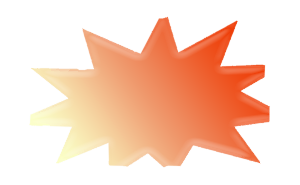 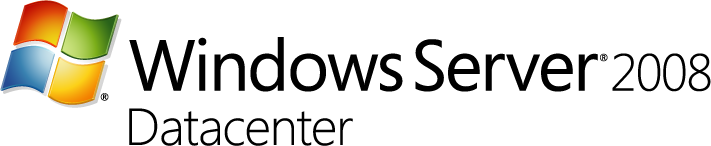 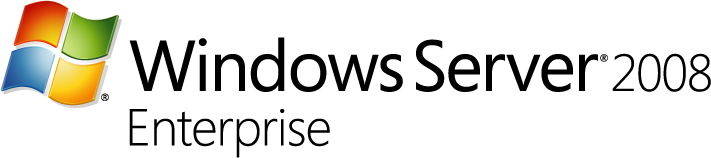 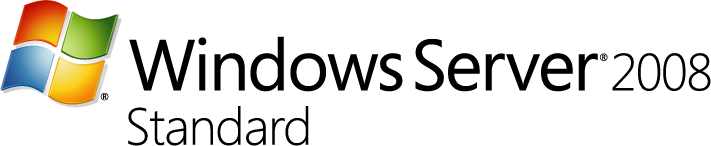 Standard               Enterprise     	Datacenter
Independiente de la tecnología de virtualización utilizada
http://blogs.technet.com/davidcervigon
Indicadores de Rendimiento
Indicadores de Rendimiento del CPU
Indicadores de Rendimiento de la Memoria
Indicadores de Rendimiento del Disco Duro
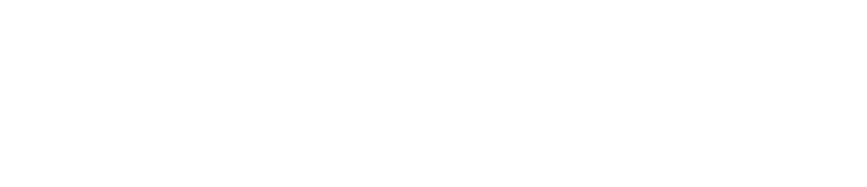 © 2009 Microsoft Corporation. All rights reserved. Microsoft, Windows, Windows Vista and other product names are or may be registered trademarks and/or trademarks in the U.S. and/or other countries.
The information herein is for informational purposes only and represents the current view of Microsoft Corporation as of the date of this presentation.  Because Microsoft must respond to changing market conditions, it should not be interpreted to be a commitment on the part of Microsoft, and Microsoft cannot guarantee the accuracy of any information provided after the date of this presentation.  MICROSOFT MAKES NO WARRANTIES, EXPRESS, IMPLIED OR STATUTORY, AS TO THE INFORMATION IN THIS PRESENTATION.